Een wereld van verschil
Eenheden omrekenen
Kilo, mega, giga, milli en micro
Voor grote en kleine getallen.
1 kilogram = 1000 gram
1 gram = 1000 milligram
1 ton = 1000 kilogram
1 milligram = 1000 microgram
Keer 1000 of delen door 1000.
450 mg = …. g ?
30 ton = ….. g ?
Mega = miljoen
Giga = miljard
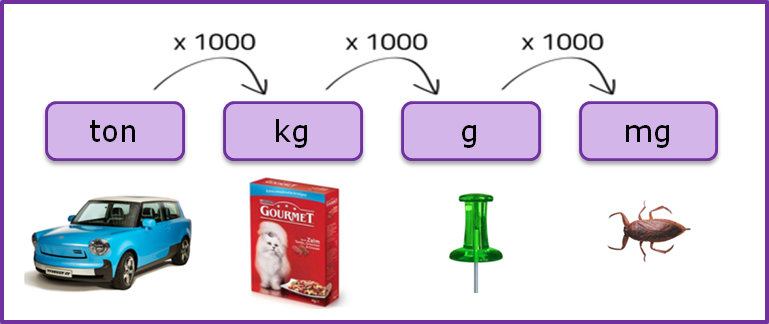 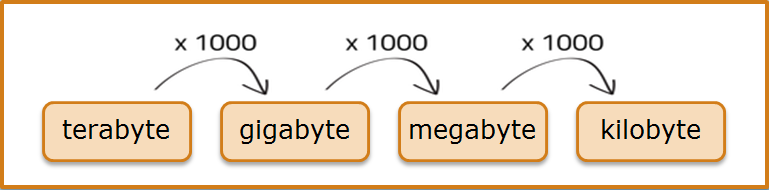 Lengte, oppervlakte en inhoud
Reken om:  1 m2 =  . . . .  cm2  
Een vierkante meter is 100 bij 100 cm.
1 m2 = 10.000 cm2

Reken om:  1 m3 =  . . . .  cm3  
Een kubieke meter is … bij … bij … cm?
1 m3 =  1.000.000 cm3   

Een liter is een kubieke decimeter.
Reken om:  1 m3 =  …..  L 
Een milliliter is een kubieke ….. ?
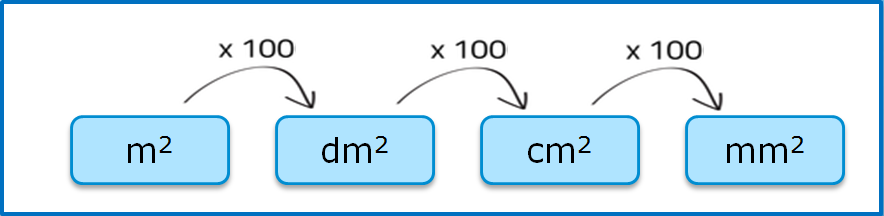 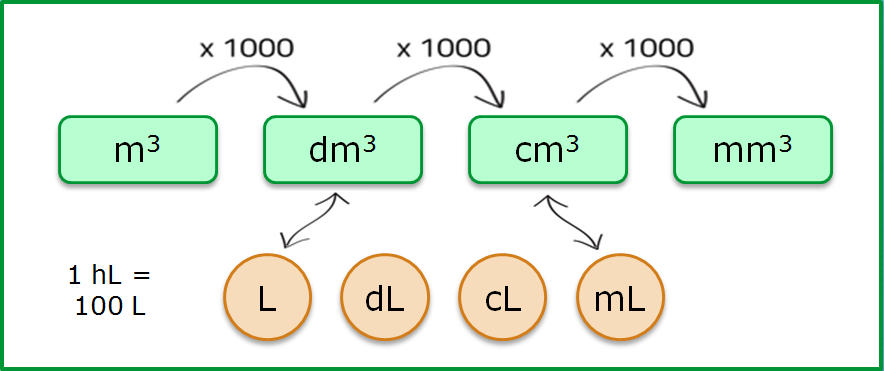 Vergelijkingen en formules
Eenvoudige vergelijkingen
Hoeveel keer past 0,38 in 45? 
Benzine kost € 1,92 per liter. Hoeveel liter koop je met € 15,-?
Met welk getal moet je 18 vermenigvuldigen om 452 te krijgen?
Door welk getal moet je 10 delen om 25 te krijgen?
Getallenvoorbeeld
OF: met de Balansmethode (?)
Links en rechts dezelfde handeling.

Aan beide zijden delen door …?

Hoe krijg je de noemer weg?

Aan beide zijden vermenigvuldigen …

Daarna aan beide zijden delen …
Oefenopgaven
Rekenen met verhoudingen
Paella Catalana
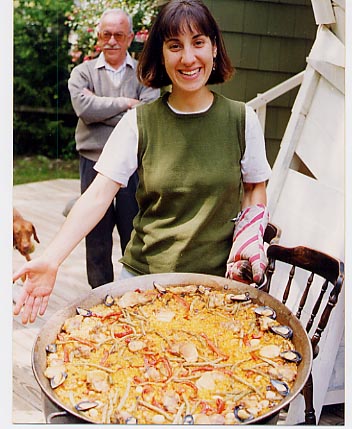 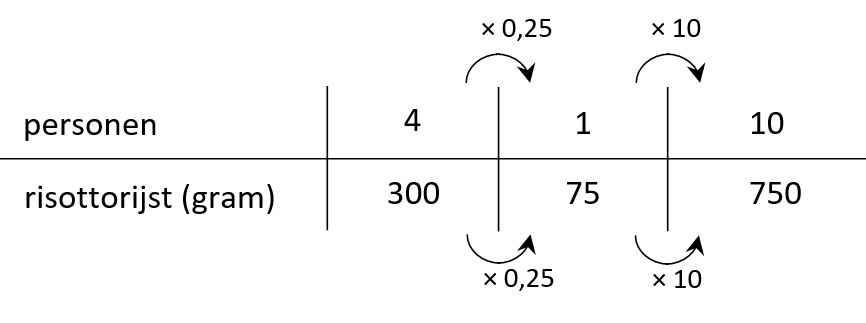 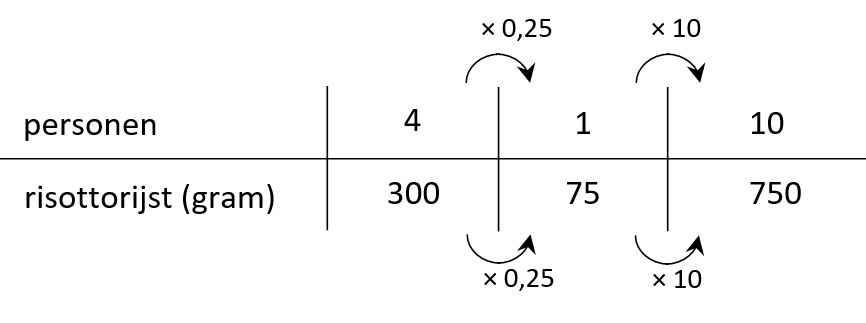 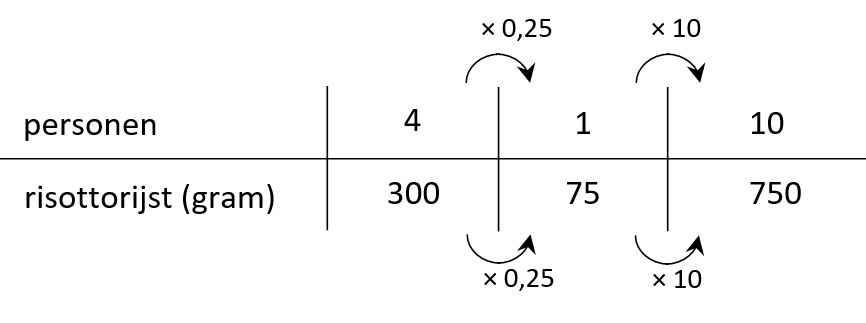 Paella Catalana: verhoudingstabel
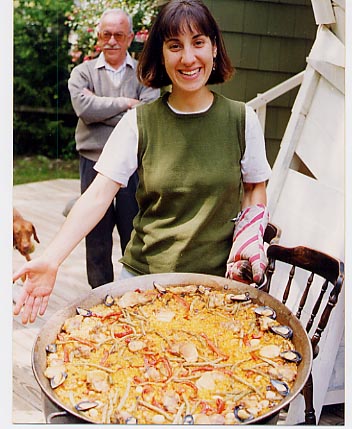 Voorbeeld 1 – Maaltijden bezorgen
Mieke bezorgt maaltijden. In 3,5 uur verdient zij daarmee gemiddeld 42 euro.
Mieke spaart voor een nieuwe smartphone van 600 euro.
Hoeveel uur moet Mieke daarvoor werken?
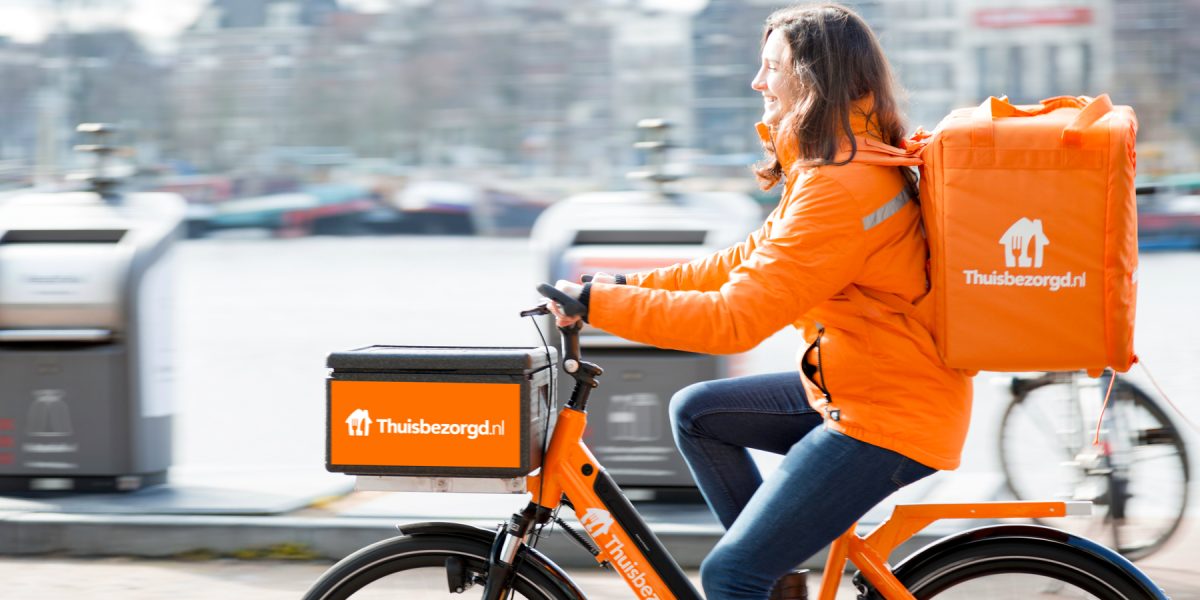 Voorbeeld 2 - Sportdag
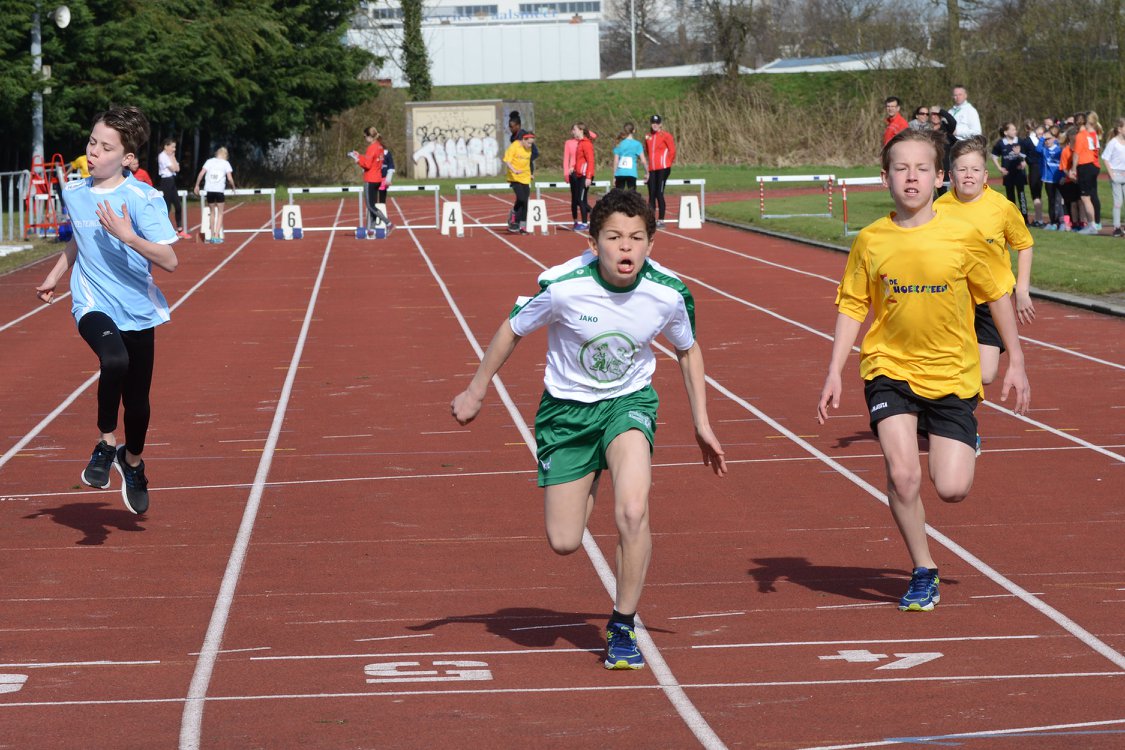 Tijdens een sportdag is op het onderdeel 100 m hardlopen de snelste tijd 15,4 s.

Bereken de gemiddelde snelheid van de winnaar in kilometer per uur.
Antwoord:  23 km/h
Voorbeeld 3 - Kubus
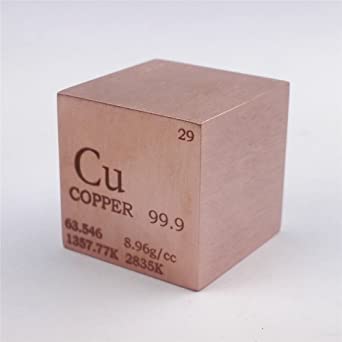 Een massief koperen kubus is 4,0 bij 4,0 bij 4,0 cm.
De dichtheid van koper is 8.960 kilogram per kubieke meter.
De kubus is gemaakt van  …..  gram koper.
Rond af op een geheel getal.
Voorbeeld 4 - Koolstof
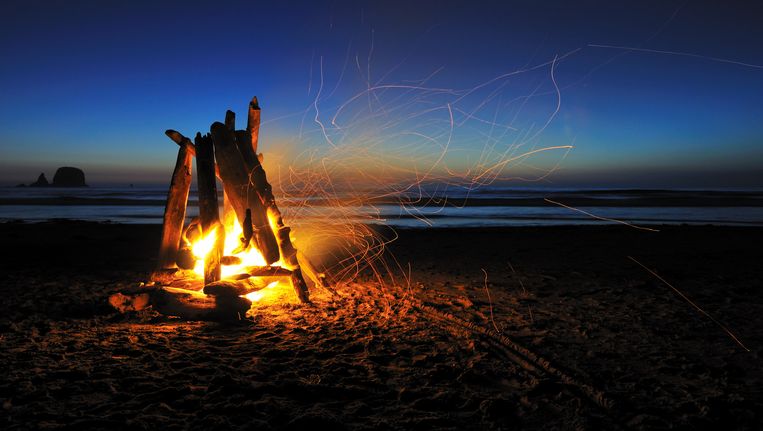 Rekenen met procenten
Procenten
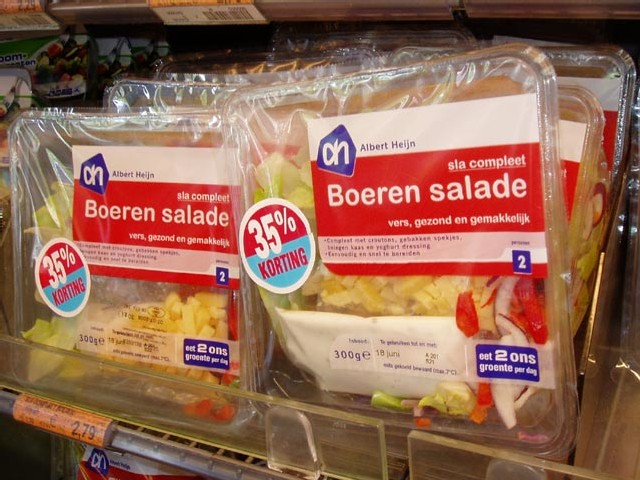 Berekeningen met procenten
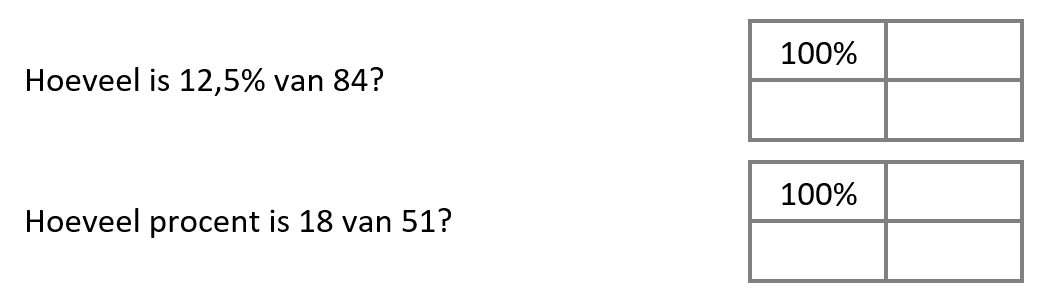 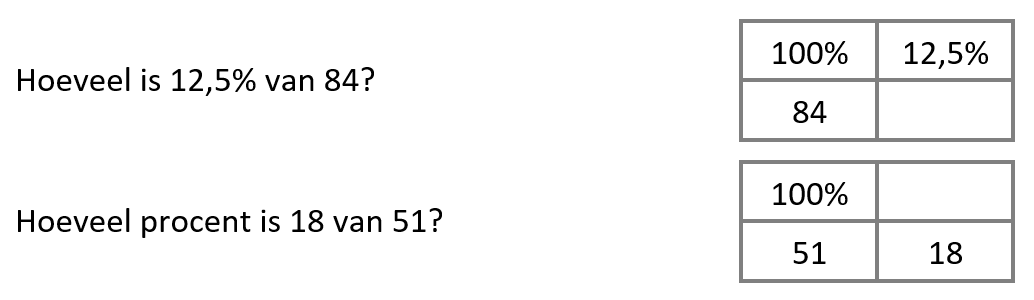 Berekeningen met procenten
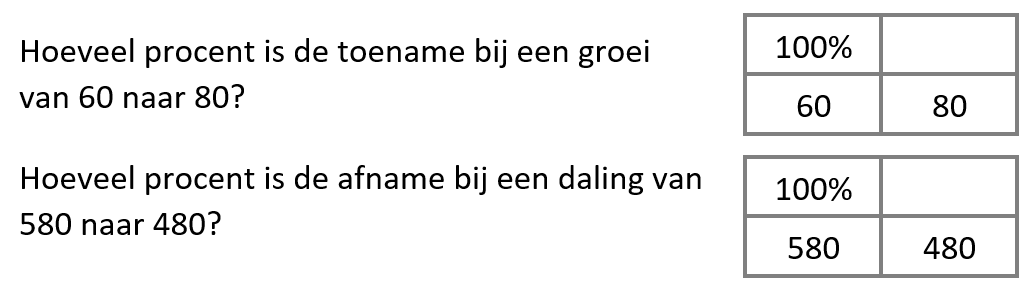 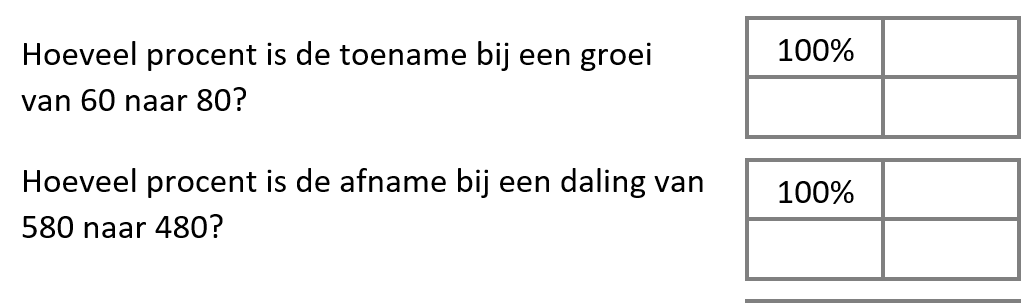 Berekeningen met procenten
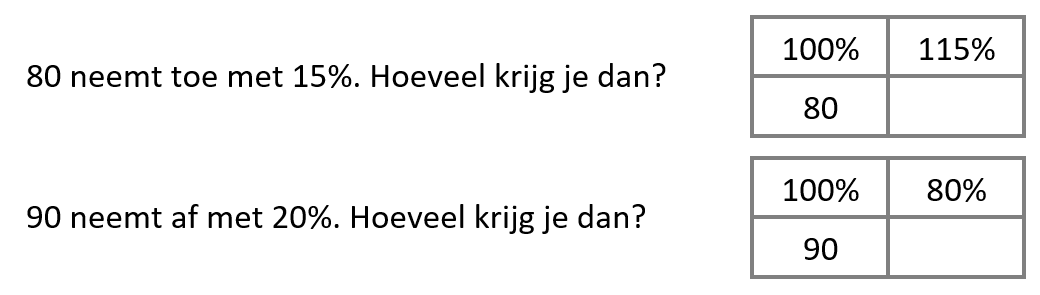 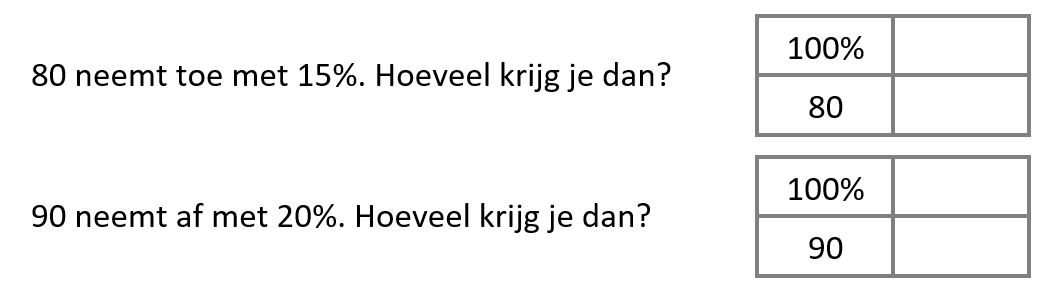 Berekeningen met procenten
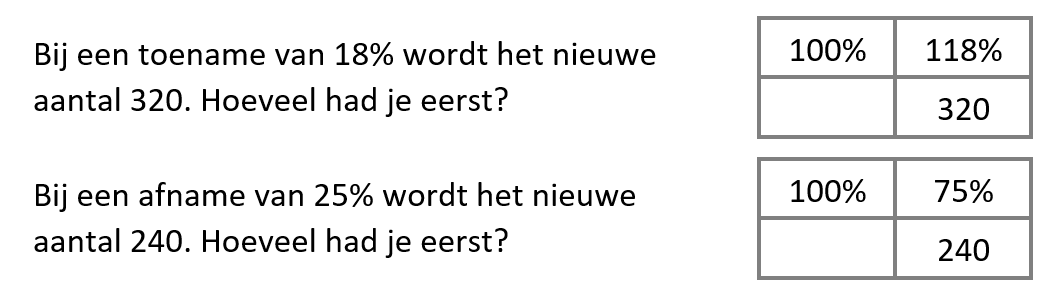 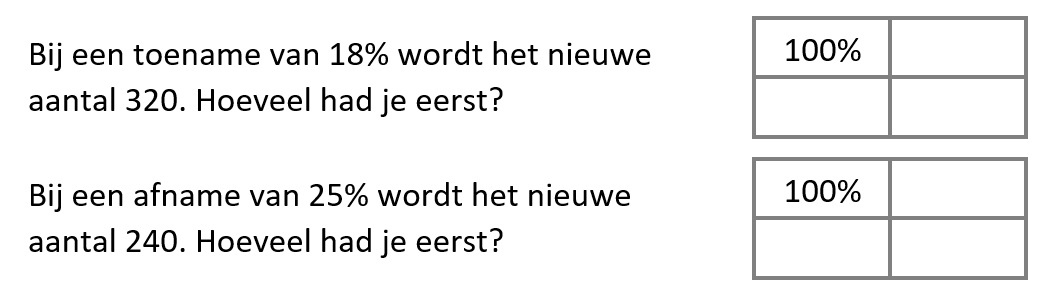 Voorbeeld 1 – Leerlingen
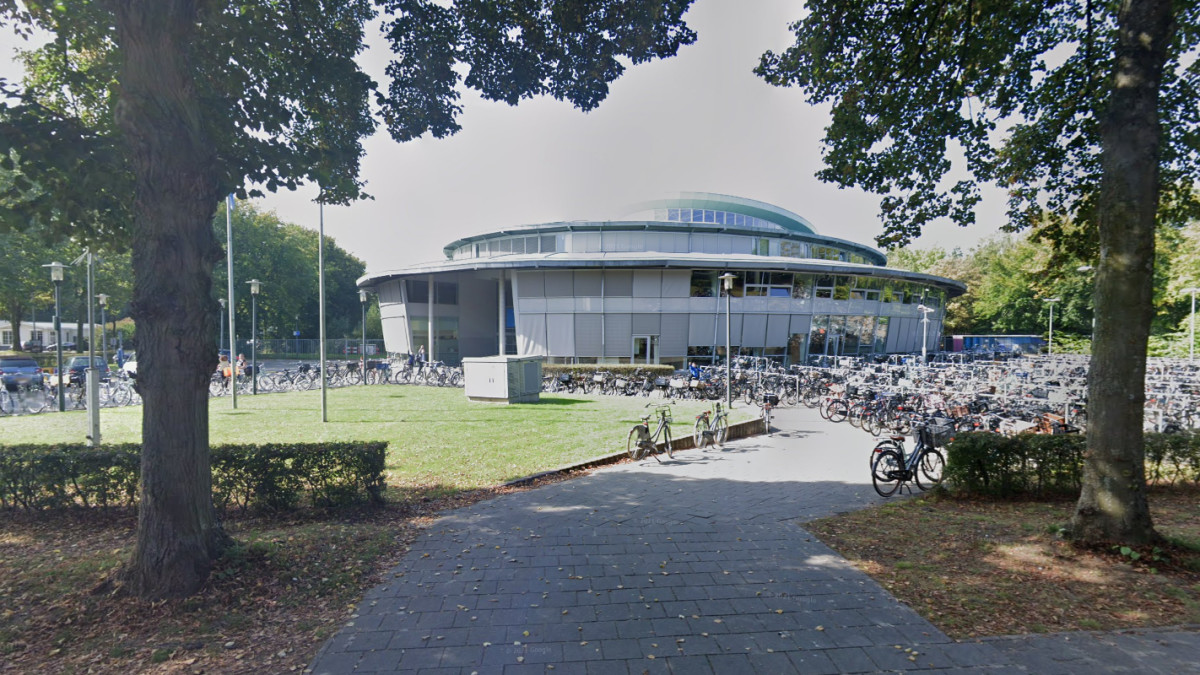 Op een middelbare school zitten nu 1586 leerlingen. Twintig jaar geleden was dat 1043.
In twintig jaar tijd is het aantal leerlingen toegenomen met  …..  procent.
Rond af op een decimaal.
De toename is 52,1 %
Voorbeeld 2 – Benzine
De prijs van benzine is in een half jaar tijd met 25,4%  gestegen naar € 2,17 per liter.
Een half jaar geleden bedroeg de prijs van benzine  …..  euro per liter.
Rond af op twee decimalen.
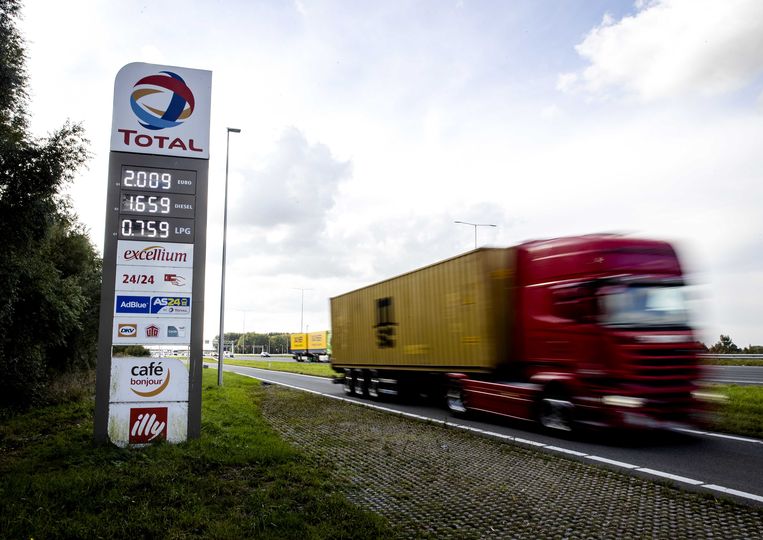 Voorbeeld 3 – Ledlamp
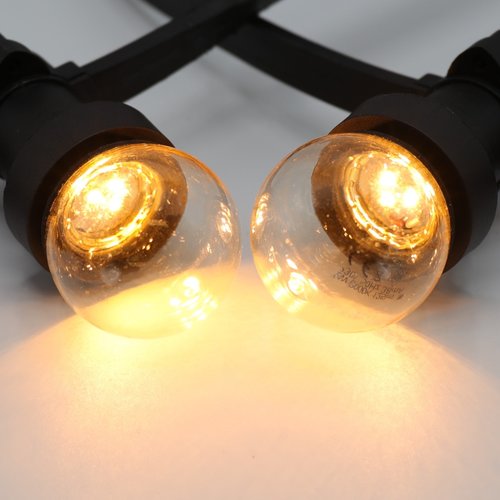 Het rendement van een ledlamp is 56%. Als de lamp drie uur brandt geeft hij 484 kilojoule licht.
In drie uur tijd verbruikt de lamp  …..  kilojoule elektrische energie.
Rond af op een geheel getal.
Samengestelde rekenopgaven
Appels kopen
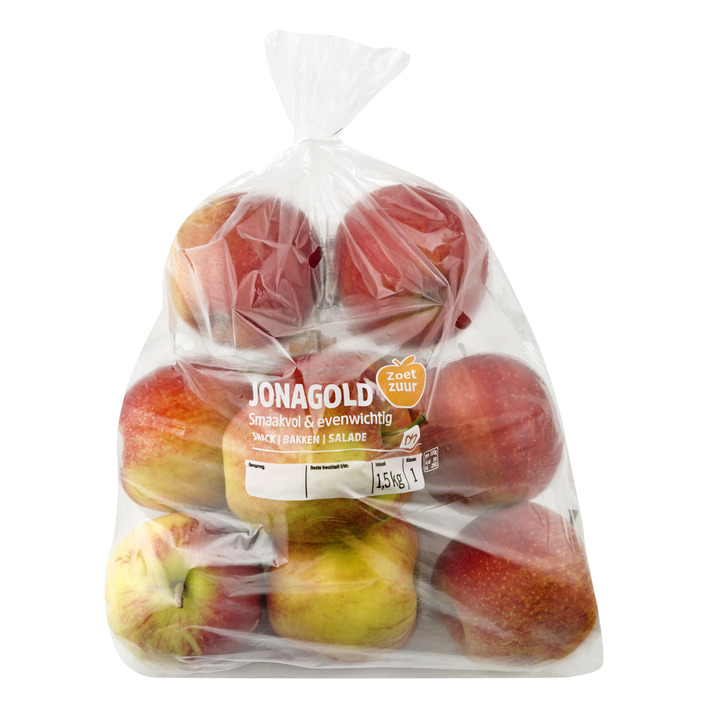 Voorbeeld 1 – Tankbeurt
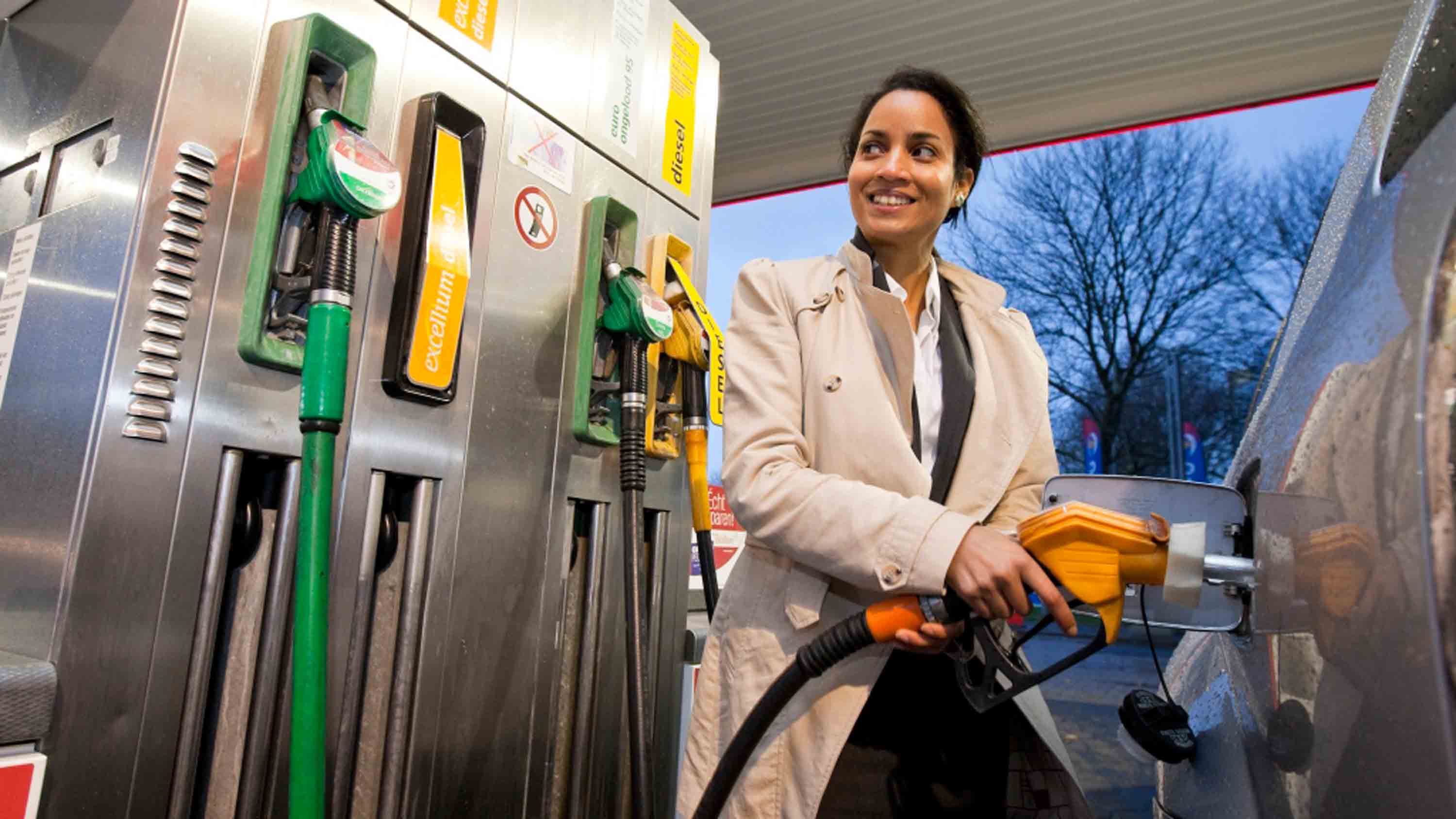 Voorbeeld 2 – Infuus
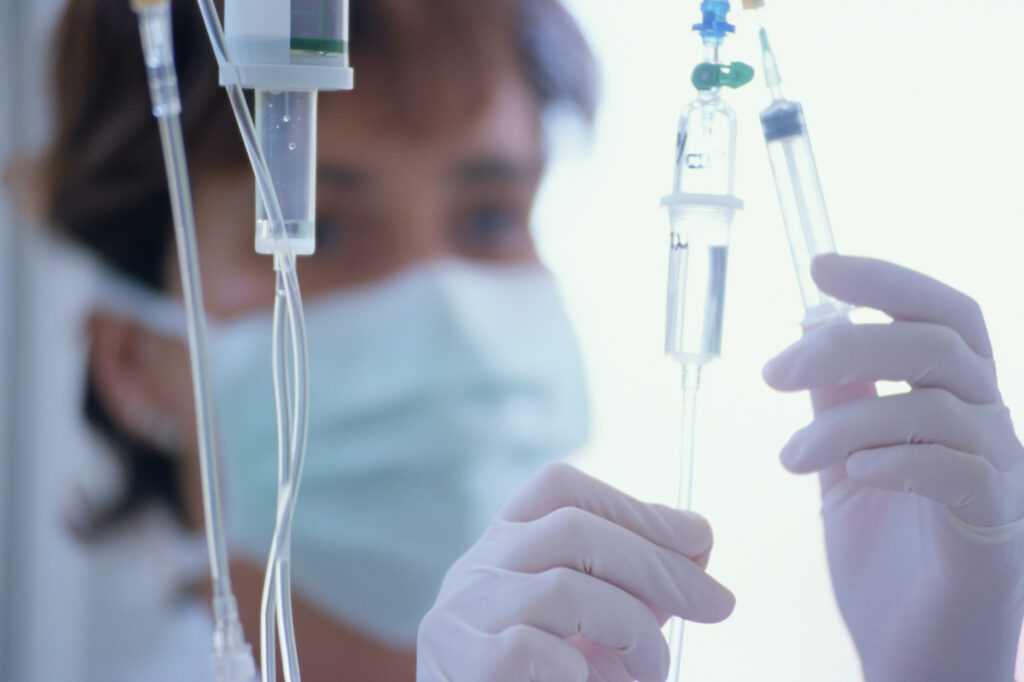 1 liter = 9 gram zout
1 minuut = 25 druppels
20 druppels = 1 mL 
1 uur =  . . . . . gram zout
www.vo-rekenen.nl